Het einde van het beroep van tester
- Wat Agile, DevOps en Scrum betekenen voor het testvak -
Oeps….
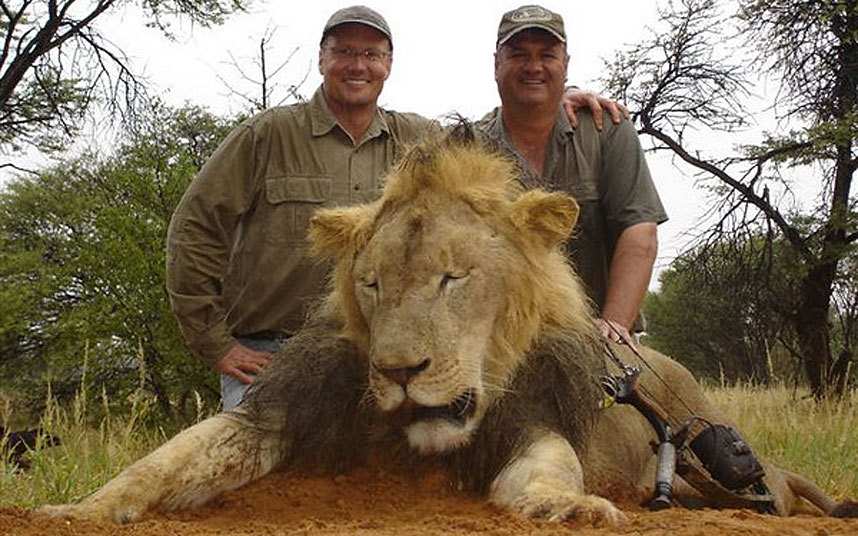 The speed of change requires a new approach
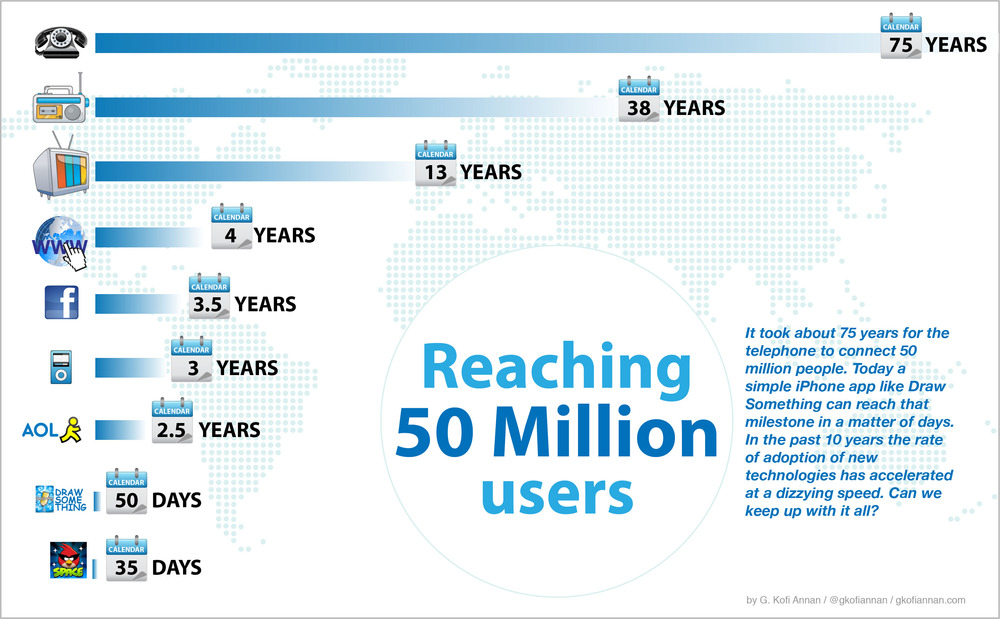 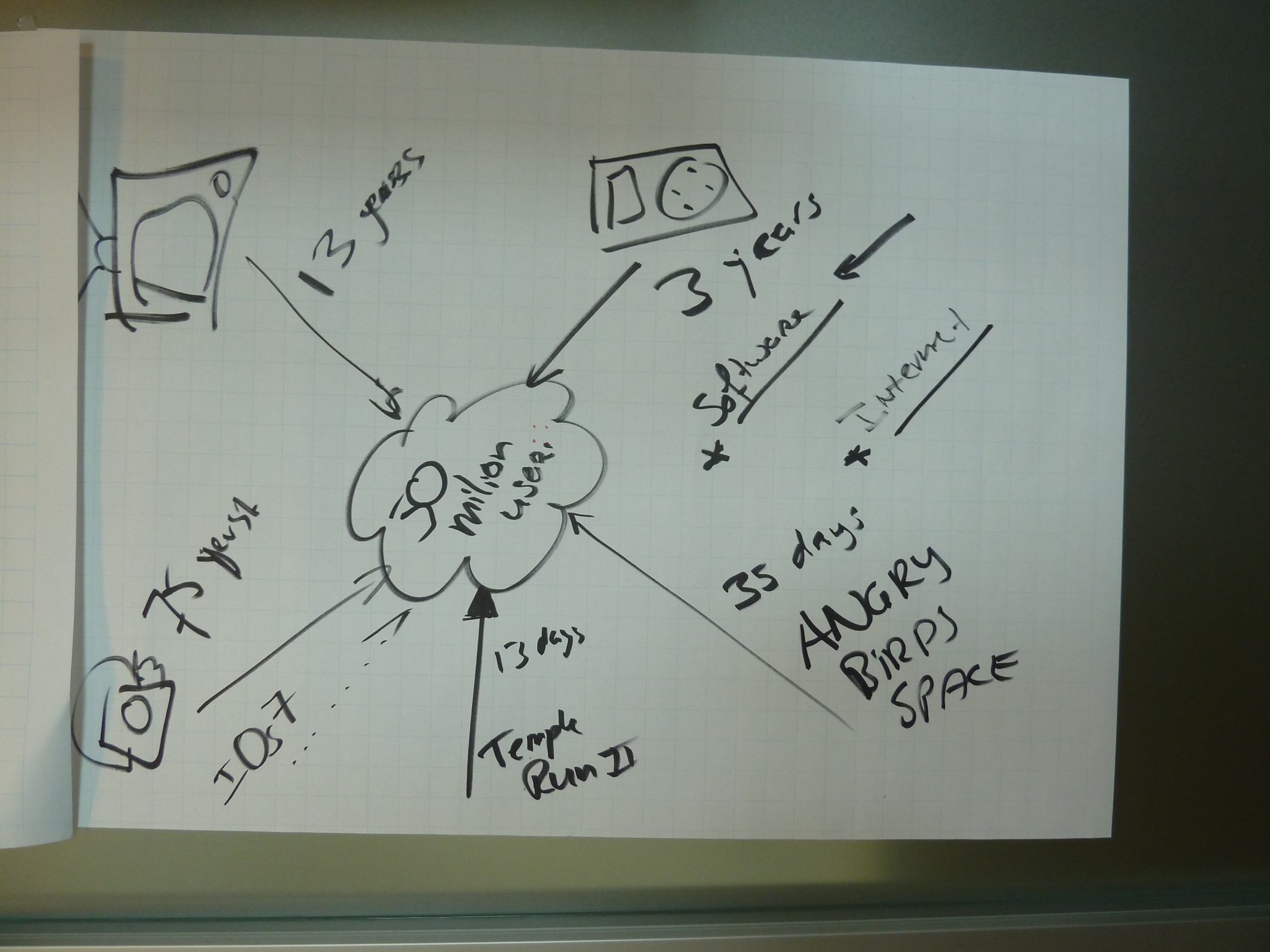 Traditional (submarine) vs Empirical (dolphin)
Visibility
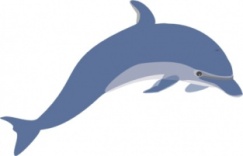 Visibility
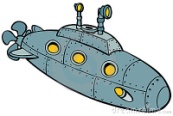 time
time
The Agile Manifesto
We are uncovering better ways of developing software by doing it and helping others do it. 
Through this work we have come to value:
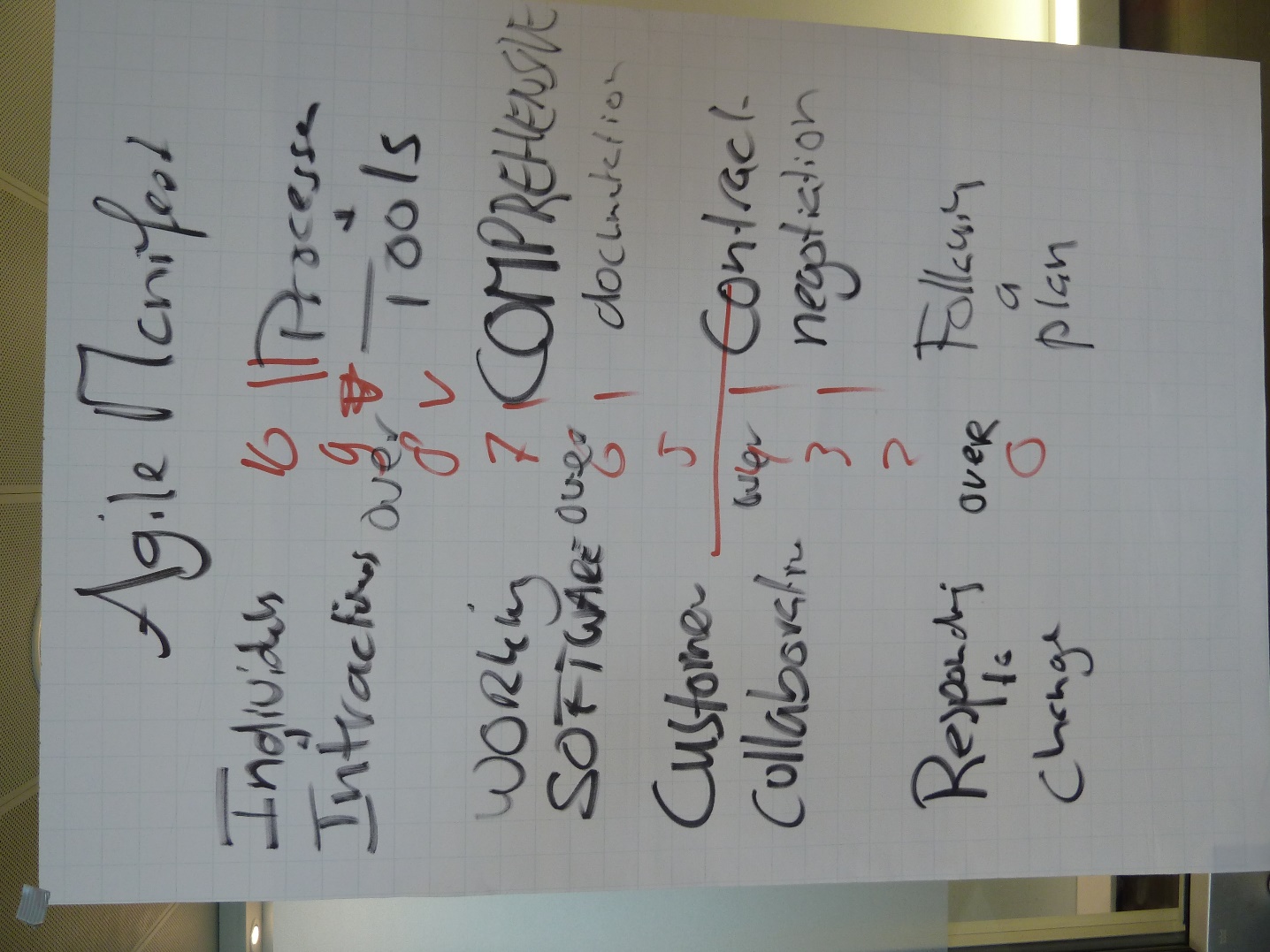 That is, while there is value in the items on the right, we value the items on the left more.
the unofficial
The bottom line
Core Scrum
Scrum Checklist
If you achieve these you can ignore the rest of the checklist. Your process is fine.
These are central to Scrum. Without these you probably shouldn’t call it Scrum.
Process is
continuously improving
Delivering working, tested software every 4 weeks or less
Delivering what the
business needs most
Demo happens after every sprint
Retrospective happens after every sprint
PO has a product backlog (PBL)
Clearly defined product owner (PO)
Team members sit together
PO has product vision that is in sync with PBL
PBL and product vision is highly visible
Everyone on the team participates in estimating
PO available when team is estimating
Team members not locked into specific roles
Team has all skills needed to bring backlog items to Done
Team has a Scrum Master (SM)
Whole team knows top 1-3 impediments
PBL items are broken into tasks within a sprint
Daily Scrum is every day, same time & place
Estimate relative size (story points) rather than time
Daily Scrum happens
Iterations that are doomed to fail are terminated early
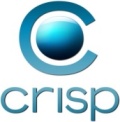 DoD achievable within each iteration
Team respects DoD
Shows working, tested software
Feedback received from stakeholders & PO
Results in concrete improvement proposals
Some proposals actually get implemented
Whole team + PO participates
Highly visible
Updated daily
Owned exclusively by the team
PO participates
Whole team participates
Results in a sprint plan
Whole team believes plan is achievable
PO satisfied with priorities
PO brings up-to-date PBL
Iteration length 4 weeks or less
Always end on time
Team not disrupted or controlled by outsiders
Top items are prioritized by business value
Top items are estimated
PO understands purpose of all backlog items
Top items in PBL small enough to fit in a sprint
Estimates written by the team
PO is empowered to prioritize
PO has knowledge to prioritize
PO has direct contact with team
PO has direct contact with stakeholders
PO speaks with one voice (in case PO is a team)
SM has strategy for how to fix top impediment
SM focusing on removing impediments
Escalated to management when team can’t solve
Velocity only includesitems that are Done
PO uses velocity for release planning
Estimates for ongoing tasks are updated daily
Highly visible
Updated daily
PO participates at least a  few times per week
All items in sprint plan have an estimate
SM sits with the team
Sprint tasks are estimated
Max 15 minutes
Whole team participates
Problems & impediments are surfaced
Team usually delivers what they committed to
Max 9 people per team
Henrik Kniberg
Recommended but not always necessary
Most of these will usually be needed, but not always all of them. Experiment!
Have Definition of Done (DoD)
Team has a sprint backlog
Have sprint planning meetings
Timeboxed iterations
Velocity is measured
Team has a sprint burndown chart
You have a Chief Product Owner (if many POs)
Dependent teams do Scrum of Scrums
Dependent teams integrate within each sprint
Having fun! High energy level.
Overtime work is rare and happens voluntarily
Discussing, criticizing, and experimenting with the process
Each team member knows what the others are doing
Positive indicators
Scaling
Leading indicators of agood Scrum implementation.
These are pretty fundamental to any Scrum scaling effort.
6
PO = Product owner   SM = Scrum Master    PBL = Product Backlog   DoD = Definition of Done
http://www.crisp.se/scrum/checklist     |    Version 2.2 (2010-10-04)
Seven reasons why test profession is dead
Test automation becomes increasingly more important
Developers will test themselves and write testable code
Speed of change and market provides less time for testing
Everyone can do it; has it ever been a profession?
Fundamental shift in way we develop, deliver and maintain software
1.000 users can test much better and more than 20 testers
Testing is a competence that we can’t leave to testers alone
Speed is the answer…..
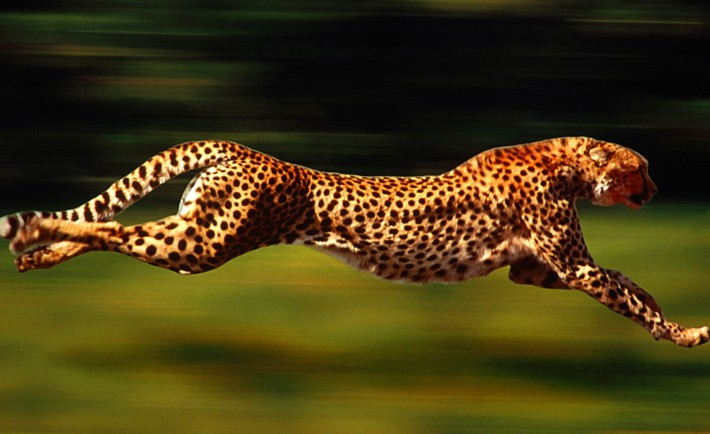 THANK YOU
Rini van Solingen
CTO
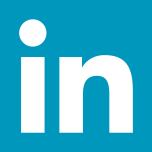 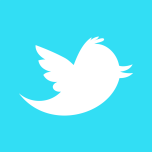 r. vansolingen@prowareness.nl